Plan ćwiczeń na lekcjach w-f online
TYDZIEŃ 130 marca- 3 kwietnia
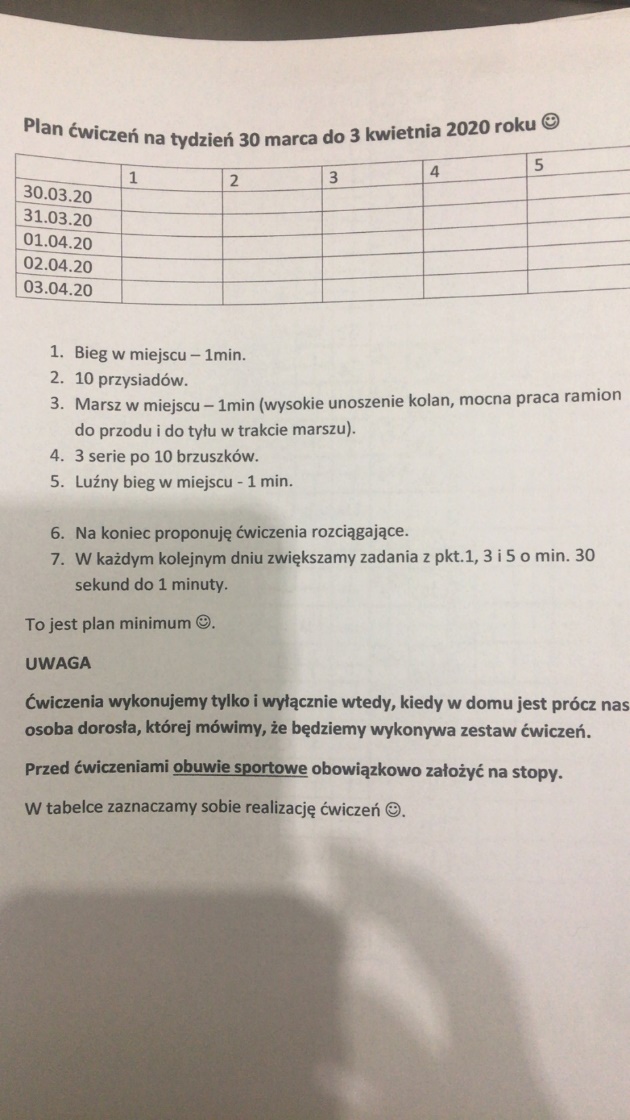 1.Bieg w miejscu 
2. Przysiady
3. Marsz w miejscu 
4. Brzuszki
5. Ćwiczenia rozluźniające
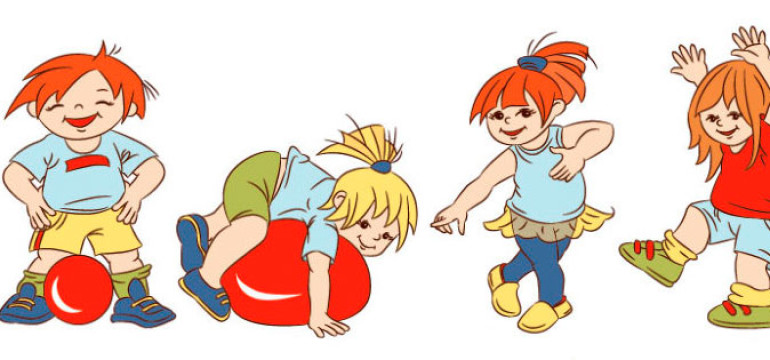 TYDZIEŃ 2,38-21 Kwiecień
1.Bieg w miejscu 
2. Przysiady
3. Marsz w miejscu 
4. Brzuszki
5. Ćwiczenia rozluźniające 
(ćwiczenia zwiększamy co tydzień o 5)
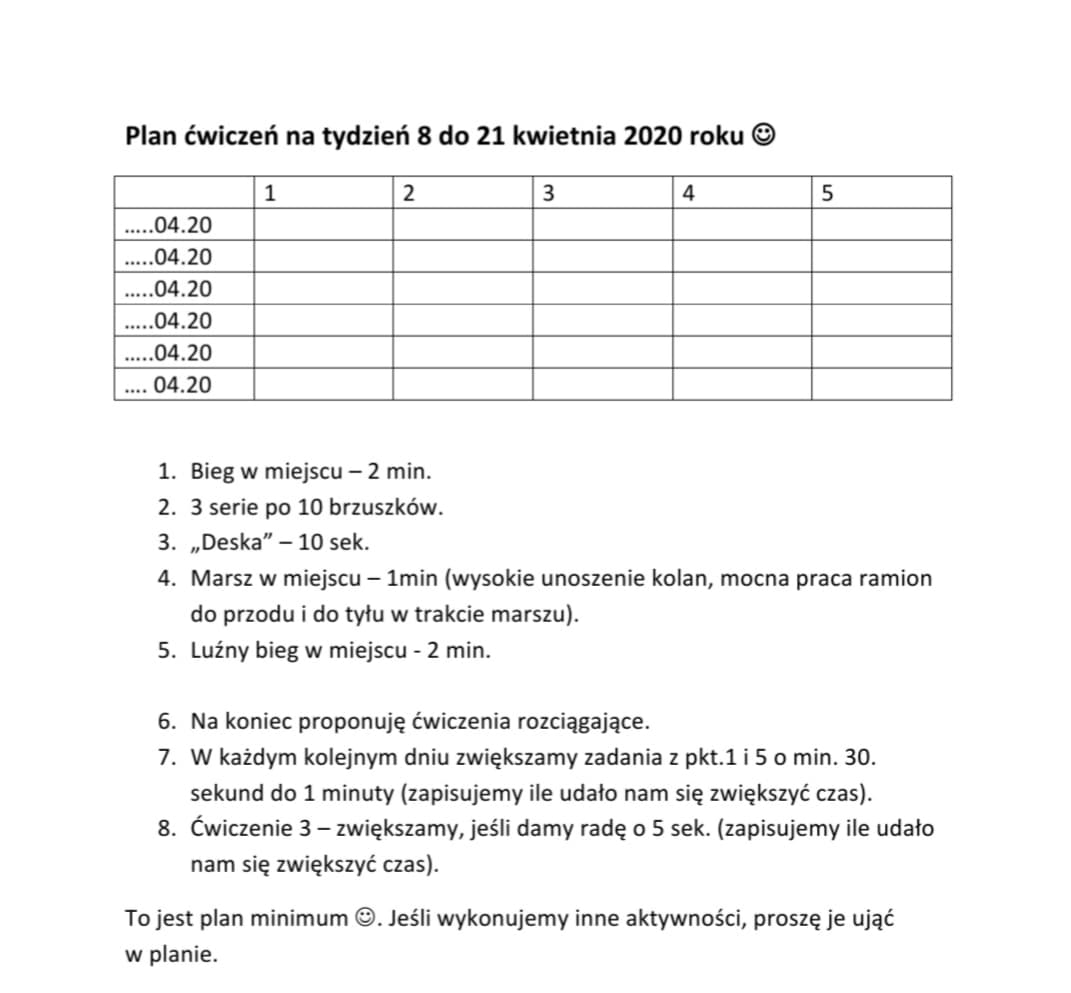 8 Kwiecień:
Oglądanie filmiku: Przepisy-PIŁKA SIATKOWA

22 Kwiecień:
Quiz o odporności
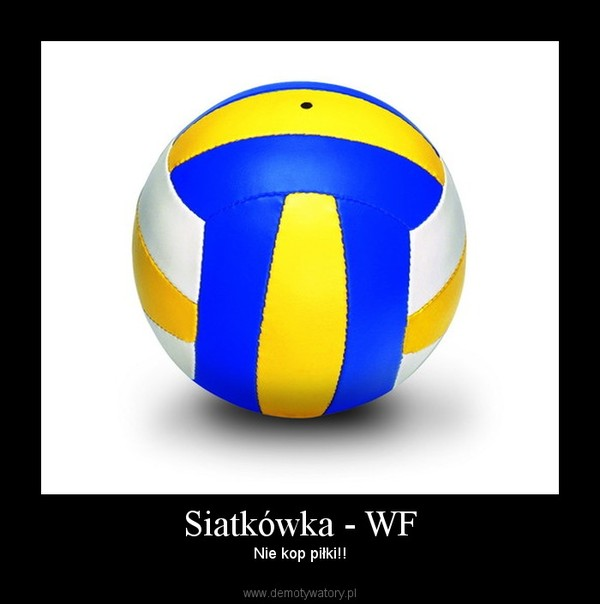 TYDZIEŃ 422-28 Kwiecień
1. Bieg w miejscu 
2.  Brzuszki
3. „Deska”
4. Przysiady z wyskokiem 
5. Bieg w miejscu
6. Ćwiczenia rozluźniające
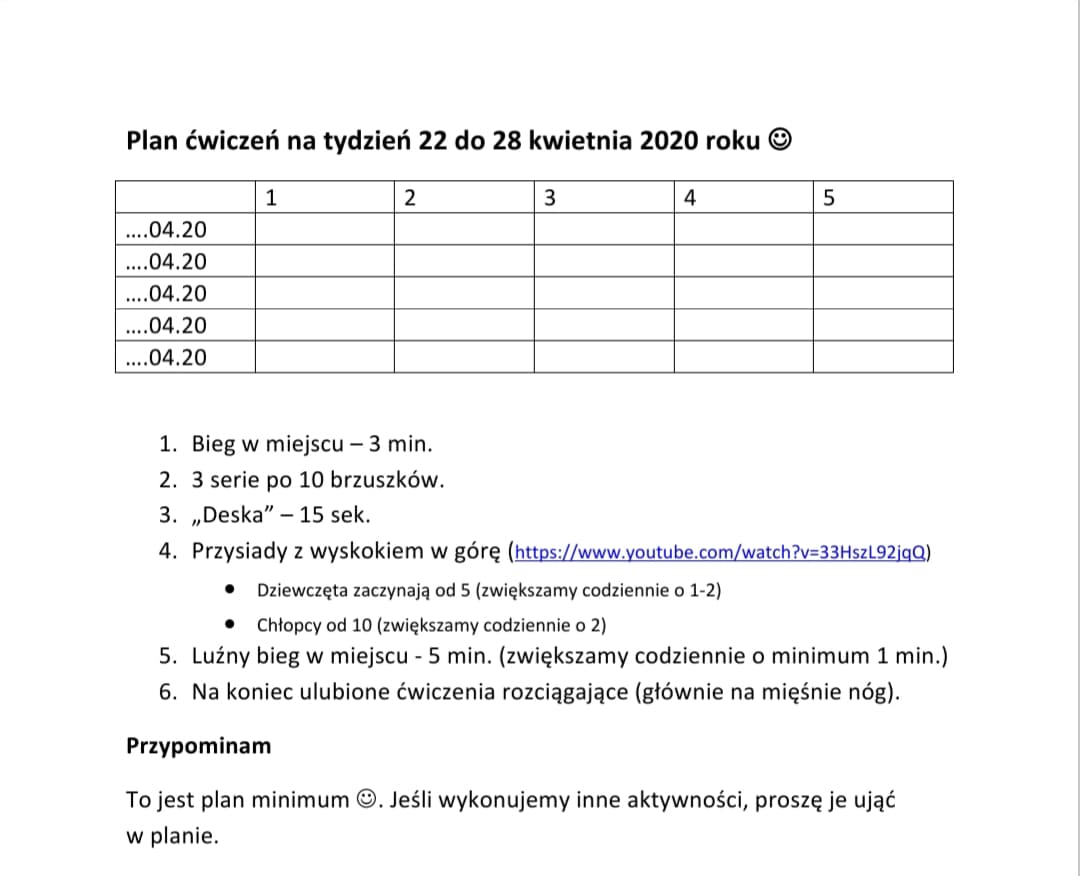 CO TO JEST KORTYZOL?
Kortyzol- jest hormonem steroidowym, mającym wpływ na stężenie glukozy we krwi – w reakcji na stres zwiększa jej poziom. Głównym zadaniem kortyzolu jest zwiększanie stężenia glukozy we krwi, szczególnie podczas aktywności fizycznej i stresu.
TYDZIEŃ 529 Kwietnia- 6 Maja
1. Rozgrzewki z filmikami na youtubie
2. bieg, marsz 
3. własne ćwiczenia
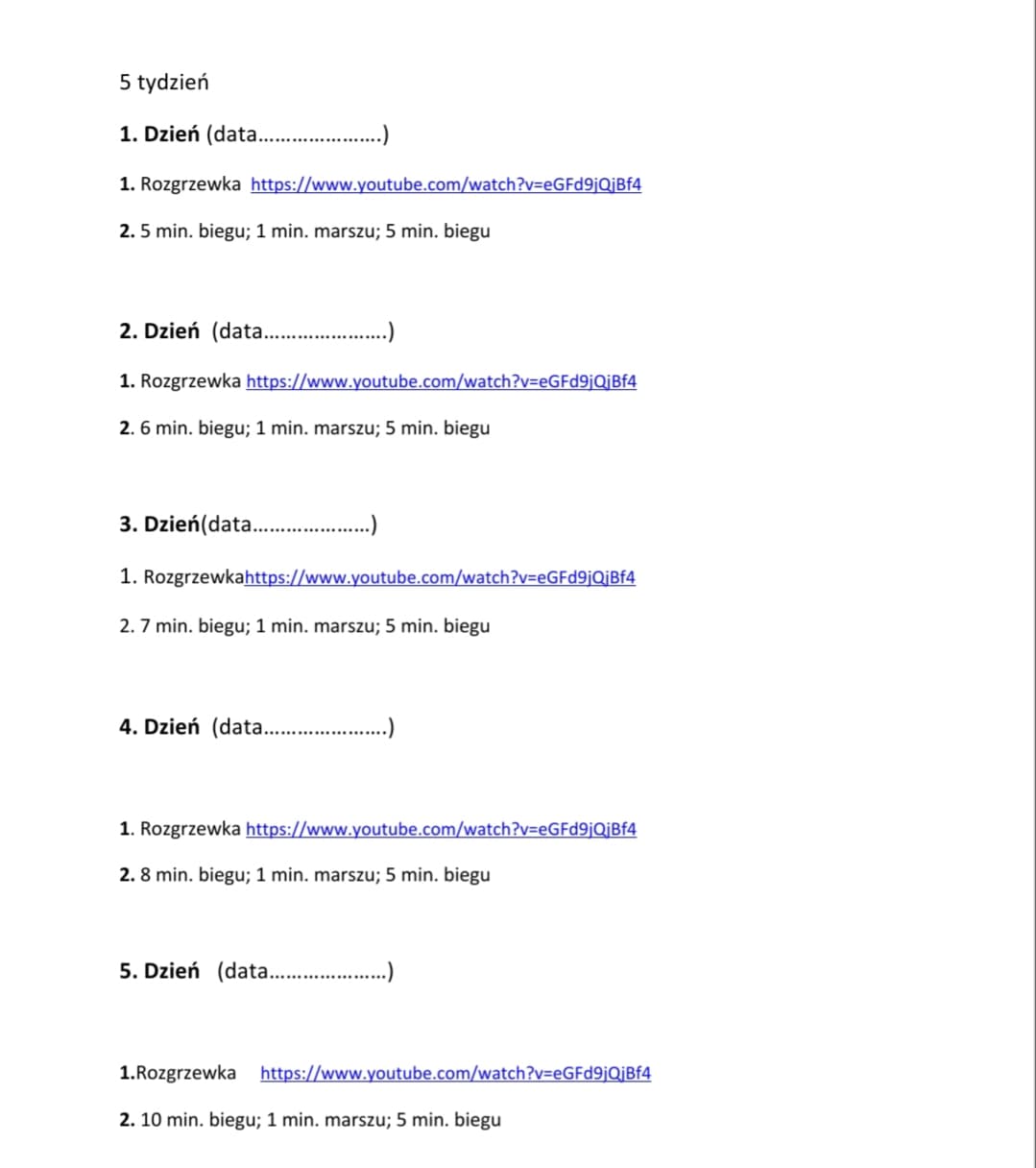 30 Kwietnia :
Obowiązkowa ankieta imienna na temat ćwiczeń.
TYDZIEŃ 66 -13 Maj
8 maj:
Zadanie polegające na wypisaniu w trzech punktach, trzech pytań i odpowiedzi dotyczących trzech dyscyplin sportowych.
1. Własne ćwiczenia
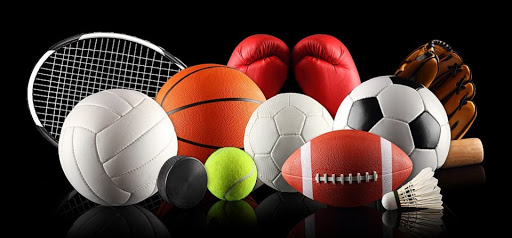 TYDZIEŃ 713-20 Maj
1. Ćwiczenia
-Test minimalnej sprawności fizycznej Krausa
13 Maj:
-Omawiamy piramidę aktywności fizycznej
-Trening Tabata (oglądanie filmików)

Tabata-czyli intensywny trening interwałowy to sposób na szybkie pozbycie się zbędnej tkanki tłuszczowej oraz poprawę wydolności organizmu.
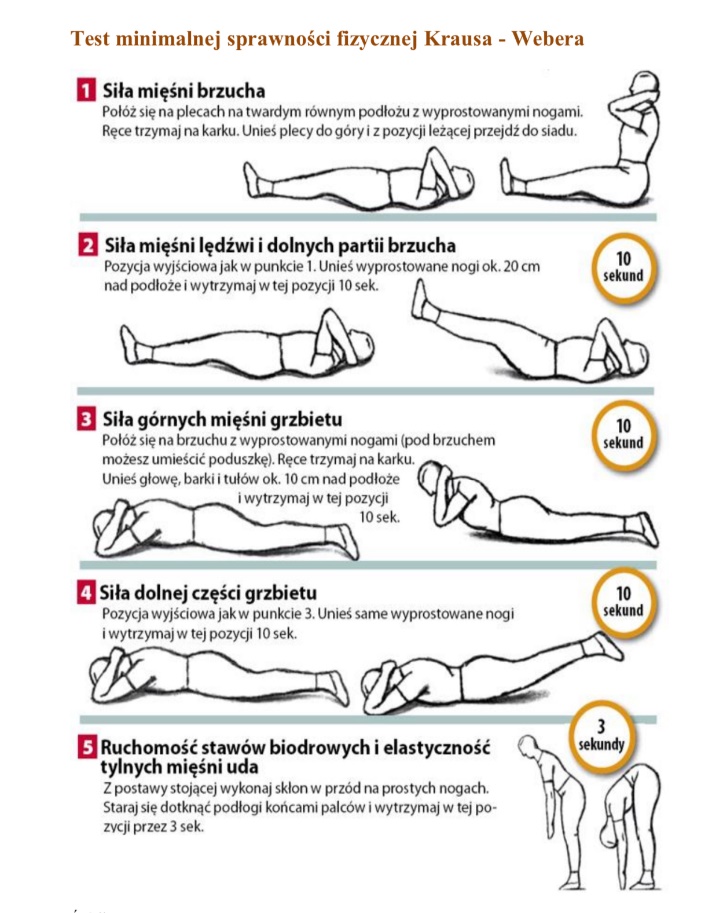 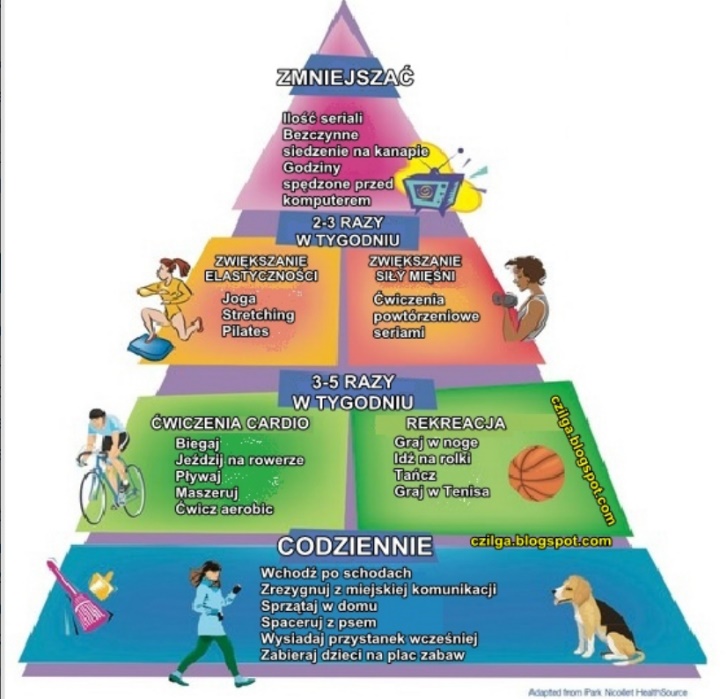 TYDZIEŃ 820 -27 Maj
Ciekawostki o siatkówce:
1. Ćwiczenia
2. Tabata 2x w tygodniu
- Rozgrzewka
-Tabata
- Ćwiczenia rozciągające
3. Swoje ćwiczenia 
4.Pozostałe aktywności
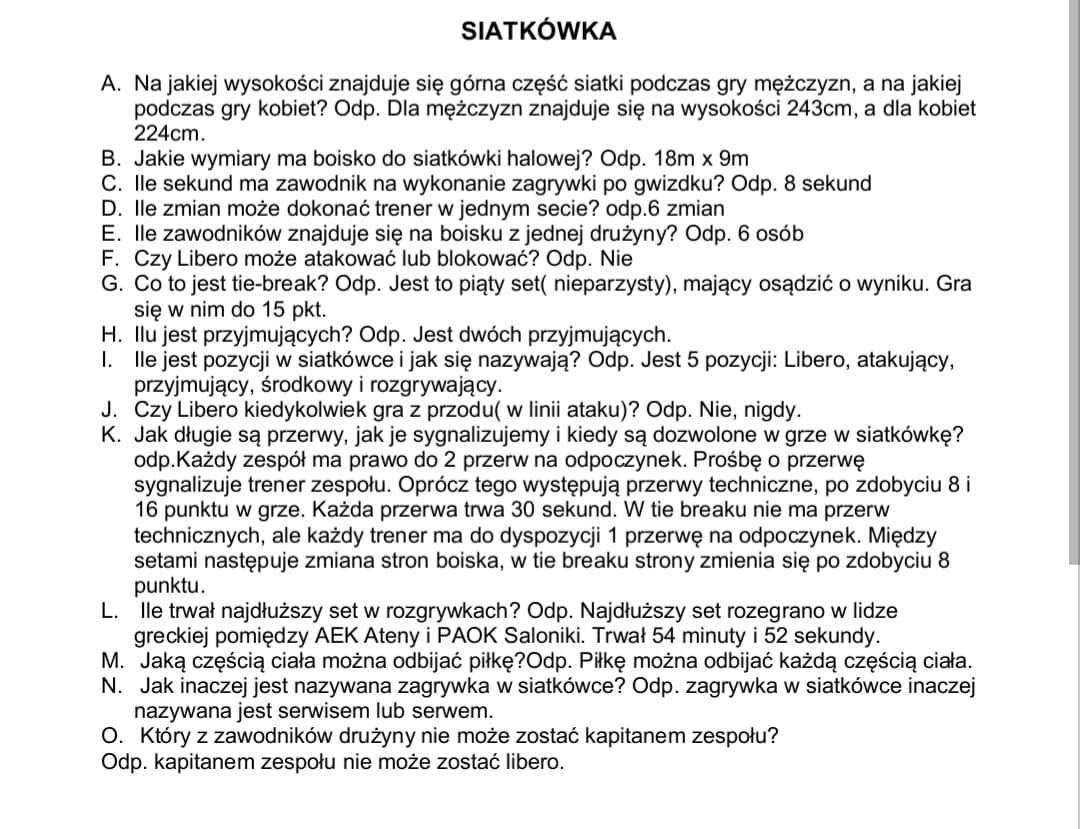 27 Maj:
Quiz o siatkówce
TYDZIEŃ 927 maja-3 czerwca
1. Ćwiczenia z filmikami na Youtubie
3 czerwca:
Quiz dla chętnych
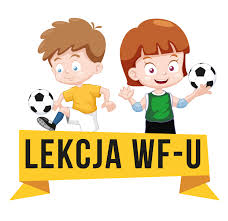 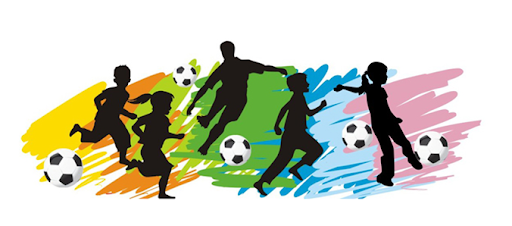 DZIĘKUJE ZA UWAGĘ!Gabrysia Maślisz kl.1Dg
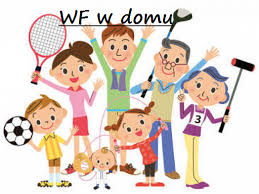